Created by: Jiamin Zhang ’16 and Maxine Chan ‘16
Revised by:
Amy Penick ’17
Anderson Luke ‘18
Joe Hassler ’18
Rose Yin ’19
Kasim Khan ’20
Tommy Bradford ’21
Lucy Cadanau ’22
Ariel Struzyk ’23
Burke Combs ’24
Donovan Cho ‘25
Exercise 3.10
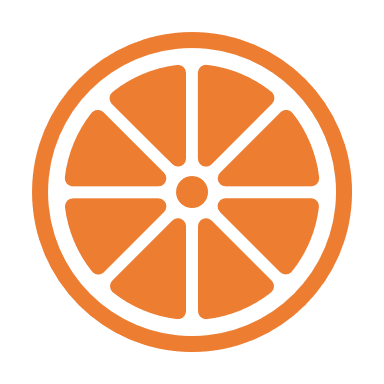 Mass Balances

(and the power of colorful system borders)
Part (A): What is the flow rate of Stream 2?
FT,2 = ?
2
Steam
Fresh OJ
80. wt% water


377 kg/min
liquid-gas separator
100 °C
1
rate in = rate out
3
Concentrated OJ
20. wt% water
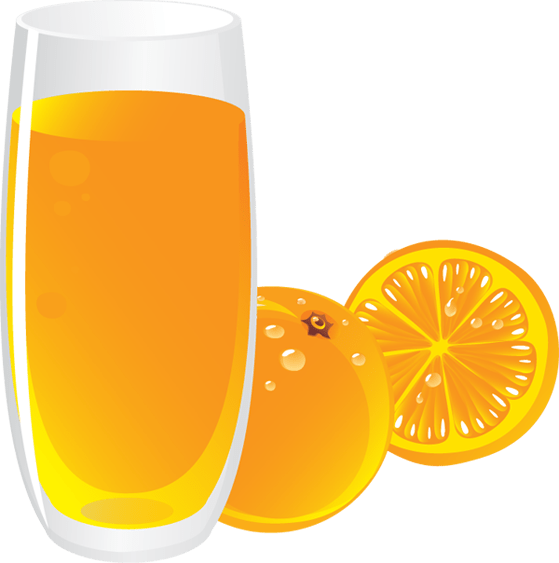 [Speaker Notes: (A) Calculate flow rate of stream 2 from evaporator]
Solve the system
Steam
2
Fresh OJ: 
80. wt% water

377 kg/min
Let W = water
Let Z = nonwater component (orange zest)
Let T = total (water and zest)
Flow in = Flow out (Assume no chemical reaction and SS)
liquid-gas separator
100 °C
1
Concentrated OJ:
20. wt% water
Do a total mass balance around the liquid-gas separator:
FT,in  =  FT,out
FT,1  =  FT,2 + FT,3
377 kg/min  =  FT,2  + FT,3
FT,2  =  377 - FT,3
FT,2  =  377 – 94.25
FT,2  =  282.75 kg/min
FT,2  = 280 kg/min
3
Goal
Do a mass balance on Z around the liquid-gas separator:

FZ,in = FZ,out
FZ,1 = FZ,2 + FZ,3
xZ,1FT,1  =  xZ,3FT,3 
(.20)(377) = (.80)FT,3
FT,3 = 94.25 kg/min
Find separately!
Zero!
Sig figs!
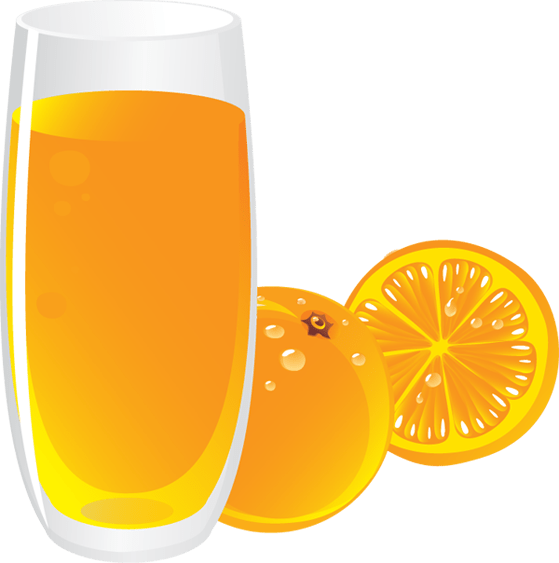 [Speaker Notes: The method shown on this slide involves balancing water throughout the system, since we are finding the water present in Stream 2. 

However, it is easier to do a balance on Z, since one can simply subtract FT,3 (94.3 kg/min) from FT,1 to obtain FT,2 as 280 kg/min. 

Note: “Then, we replace the water flow rates with the total flow rates multiplied by that stream’s respective mass fraction of water”]
Part (B): A little more intimidating…
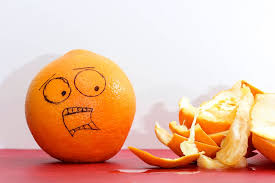 FT,2 = ?
2
Steam
Fresh OJ
80. wt% water


377 kg/min
evaporator
liquid-gas separator
100 °C
We’ve already done this!
1
4
Concentrated orange juice
5.0 wt% water
FT,2  = 280 kg/min
6
3
Concentrated OJ
20. wt% water
5
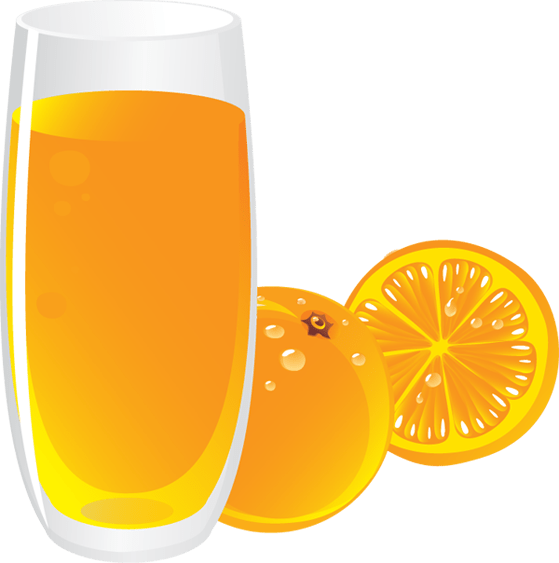 rate in = rate out
[Speaker Notes: Goal for (B): Calculate the flow rate of steam in Stream 2

Even though this diagram is more intimidating, the answer for (B) is actually the same as for (A), because you can draw the same border for your mass balance!]
Part (C): 5% “zest” bypasses evaporator
(i.e. 5% of the zest that enters goes through Stream 5, NOT Stream 4)
2
Steam
Splitters do NOT change composition!
FT,4 = ?
Fresh OJ
80. wt% water


377 kg/min
liquid-gas separator
100 °C
1
4
Fresh OJ
80. wt% water
Concentrated OJ
20. wt% water
Concentrated OJ
5.0 wt% water
6
3
FT,5 = ?
5
Fresh OJ
80. wt% water
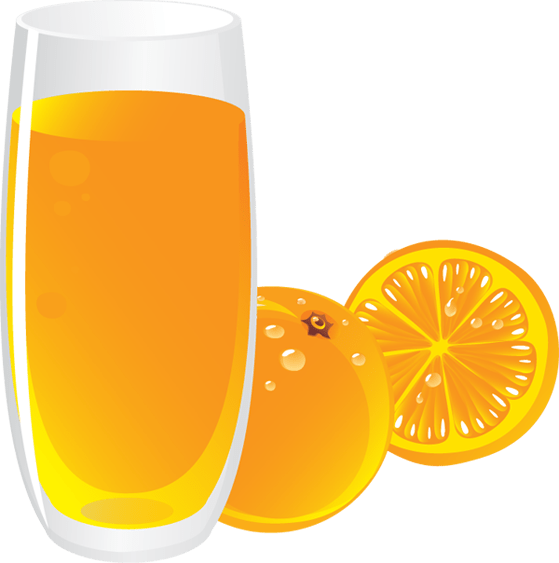 [Speaker Notes: Goal for (C): calculate the flow rates for streams 4 & 5]
Solve the system
Steam
280 kg/min
Fresh OJ: 
80. wt% W


377 kg/min
80. wt% W
Write an equation from the problem statement
FZ,5 = 0.05* FZ,1 = 0.05*xZ,1*FT,1
FZ,5 = .05(.20* 377)
FZ,5 = 3.77 kg/min
2
20 wt% W
94.3 kg/min
5.0 wt% water
80. wt% W
liquid-gas separator
100 °C
1
4
5.0 wt% of the Zest in Stream 1 goes through the bypass stream (Stream 5)
Calculate FT,5 from FZ,5
xZ,5 * FT,5 = FZ,5
FT,5 = FZ,5 / xZ,5 = 3.77 / 0.20 = 18.85
FT,5 = 19 kg/min
To calculate FT,4 , do a total balance around the splitter
FT,1 = FT,4 + FT,5
377 = 19 + FT,4
FT,4 = 360 kg/min
6
3
5
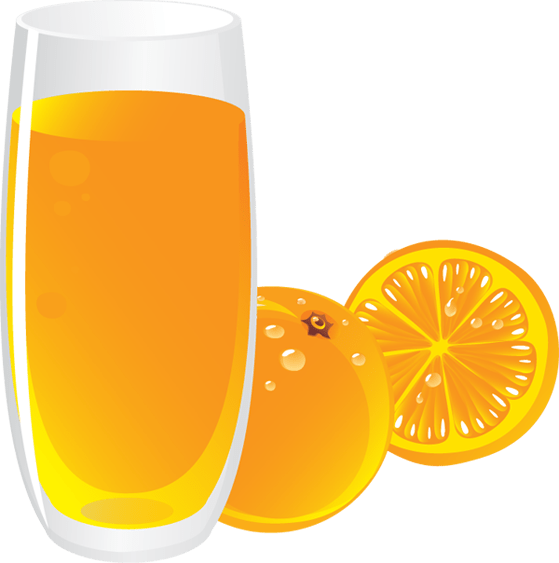 [Speaker Notes: Clarify: 5. wt% of the O in (3) comes from bypass stream (5)

FT,3 was calculated in part (A).  

In this method, we first derive the amount of zest in stream 5 from the problem statement. We use that to calculate the amount of zest in stream 4. We then use a mass balance around the separator, and the consistent percent compositions, to back-calculate the total flow rates of each.]
Alternatively…
Steam
280 kg/min
Write an equation from the problem statement
FZ,5 = .05* FZ,1 = .05 * FZ,3
FZ,5 = .05(.80*FT,3)
FZ,5 = .05(.80)(94.3) = 3.77 kg/min
Fresh OJ: 
80. wt% W


377 kg/min
80. wt% W
20 wt% W
94.3 kg/min
2
5 wt% water
80. wt% W
Instead of calculating FT,5, you can calculate FZ,4 instead…
liquid-gas separator
100 °C
5.0 wt% of the Zest in Stream 1 goes through the bypass stream (Stream 5)
1
4
Do a balance on Z around the splitter:
FZ,1 = FZ,4 + FZ,5
(.20)*377 = FZ,4 + 3.77
FZ,4 = 71.6 kg/min
Calculate FT,4 from FZ,4
(0.20)FT,4 = FZ,4
FT,4 = 358 kg/min ≈ 360 kg/min
6
3
To calculate FT,5 , do a total balance around the splitter:
FT,1 = FT,4 + FT,5
377 = 358 + FT,5
FT,5 = 19 kg/min
Sig figs!
5
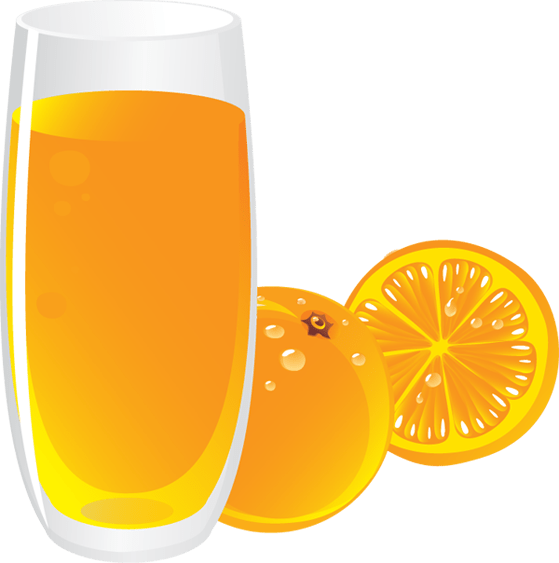 [Speaker Notes: Clarify: 5. wt% of the O in (3) comes from bypass stream (5)

FT,3 was calculated in part (A).  

In this method, we first derive the amount of zest in stream 5 from the problem statement. We use that to calculate the amount of zest in stream 4. We then use a mass balance around the separator, and the consistent percent compositions, to back-calculate the total flow rates of each.]
3.10: Takeaways
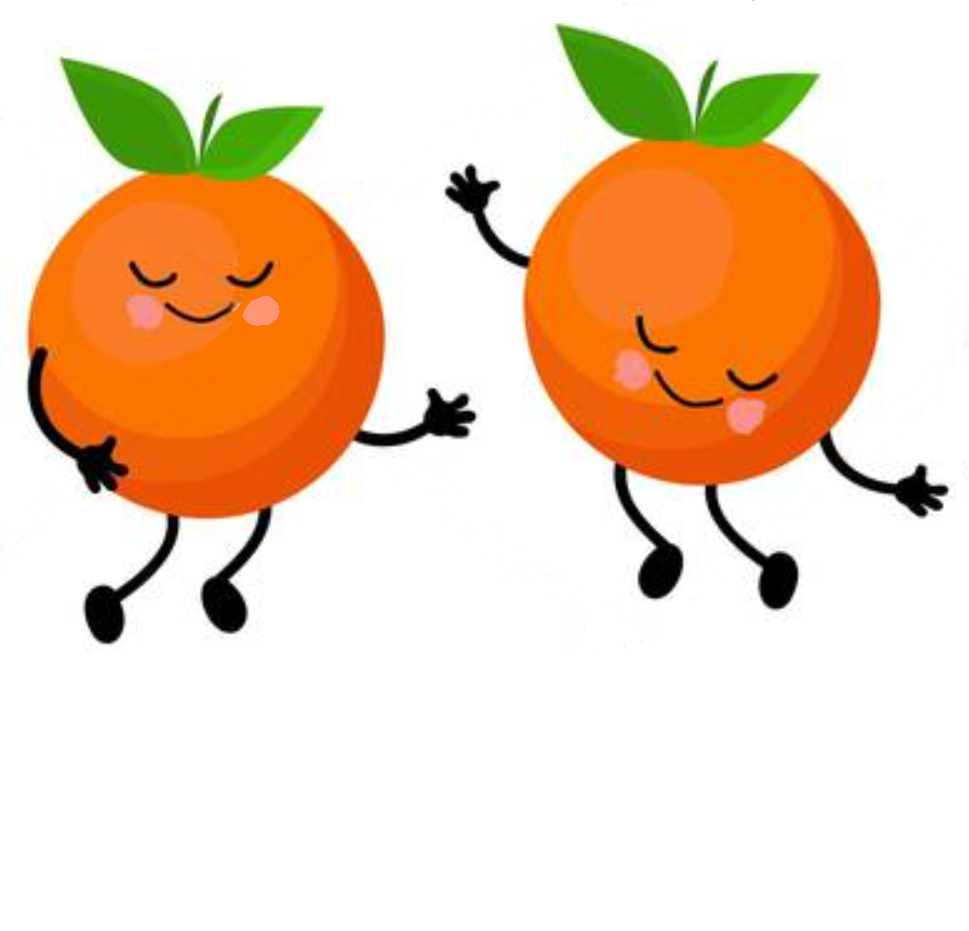 Steady State + No Reaction  			in = out
Splitters maintain composition
Draw system borders that save work – you can potentially ignore some internal streams!
Remember sig-figs!
There are multiple ways to solve a problem
Don’t forget your Vitamin C
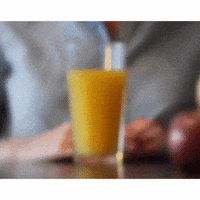 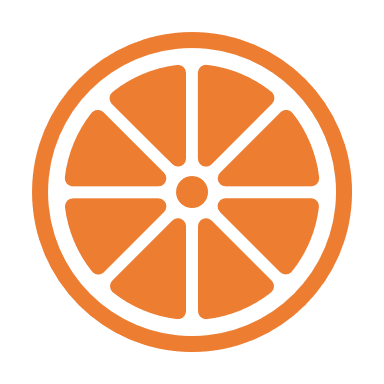 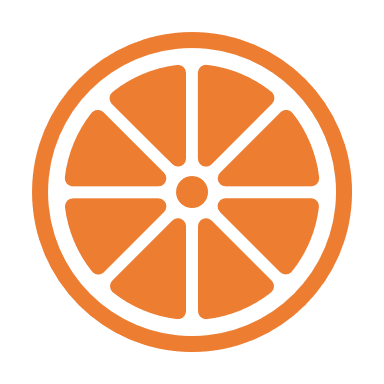 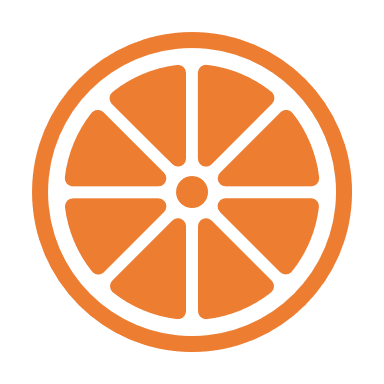 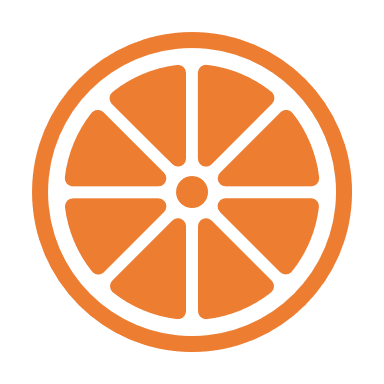 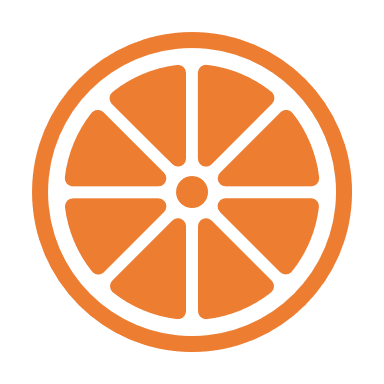 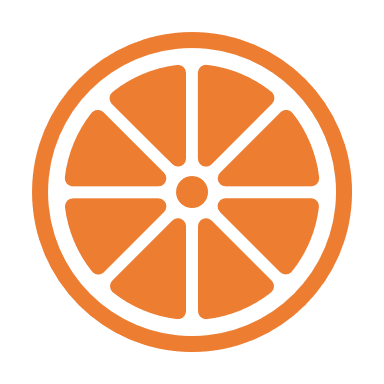 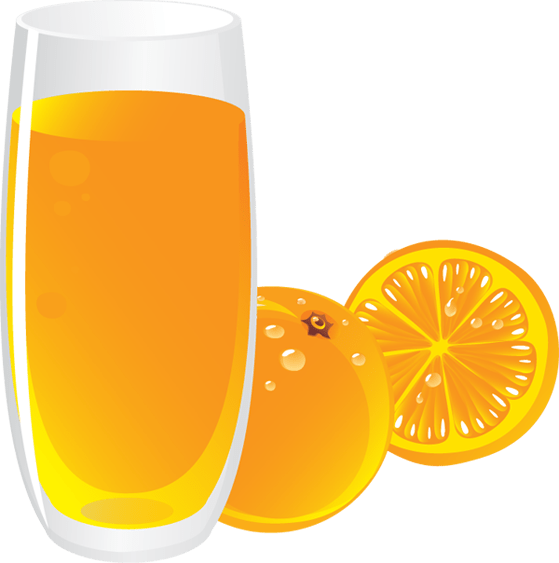 [Speaker Notes: Conservation of mass

No need to worry about recycle loop, draw system boundary to include both units]